MLAUS Marine Insurance Committee- CMI update
Presented by

Joseph G. Grasso, Esq., Partner, Wiggin & Dana, and Chair of the CMI Standing Committee on Marine Insurance 

Jonathan S. Spencer, Average Adjuster, The Spencer Company, and member of the CMI Standing Committee on Marine Insurance and Standing Committee on General Average 

May 3, 2023
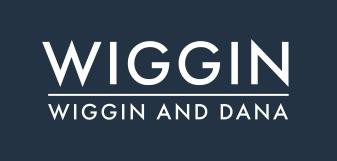 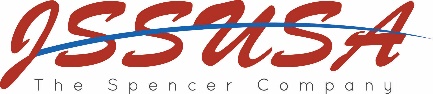 1
The CMI (The Comité Maritime International)
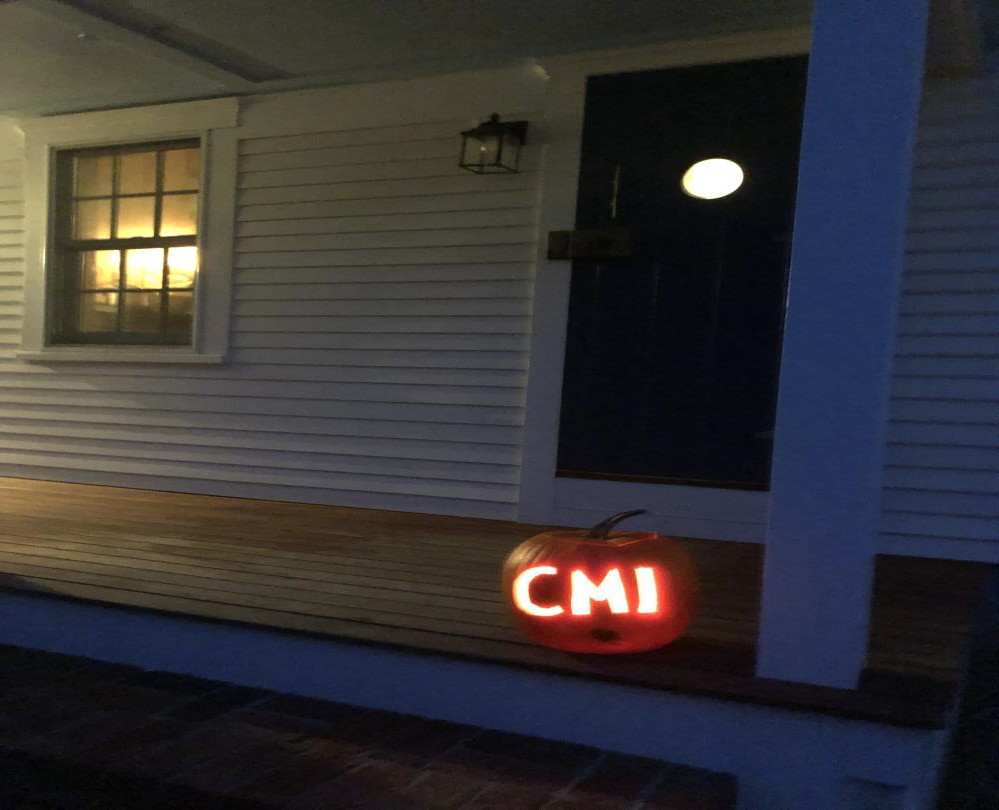 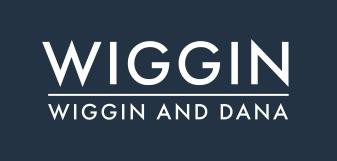 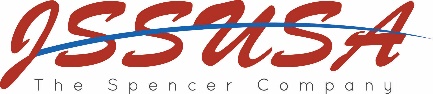 2
The CMI
Founded in 1897
SC on GA
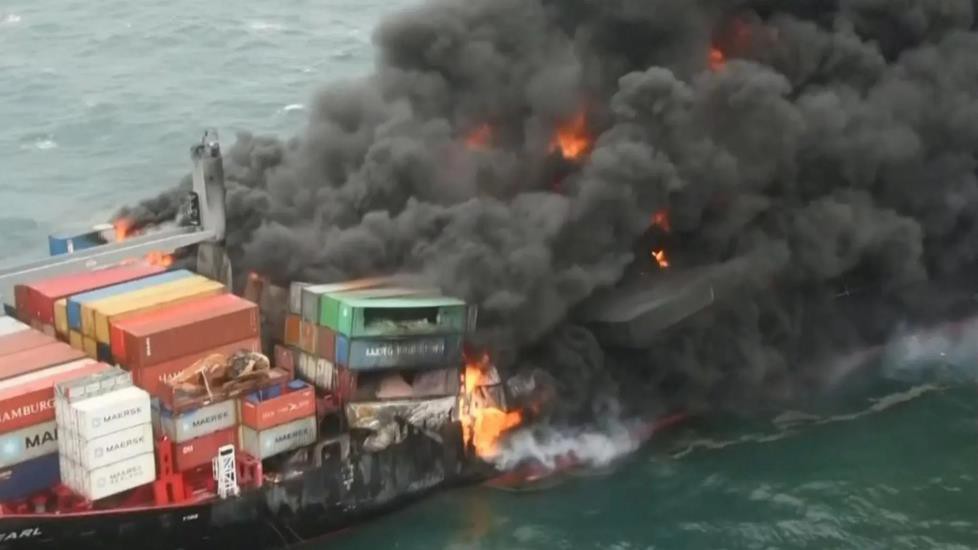 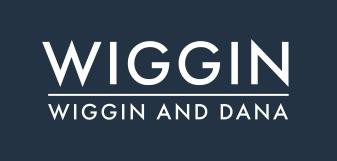 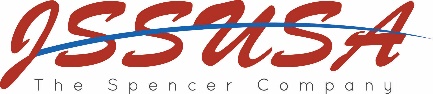 3
SC on GA
Nick Coleman – IUMI	Kiran Khosla+ – International Chamber of 			Shipping
Paula Bäckdén*+ – Sweden	Richard Cornah* – UK 
Jörn Groninger*+ – Germany 	Michael Harvey* – UK 
Jiro Kubo – Japan		Sveinung Måkestad – Norway
Karen Schandy – Uruguay	Dieter Schwampe+ – Germany
Jonathan Spencer* – USA	Esteban Vivanco* – Argentina

+ attorney 		* average adjuster
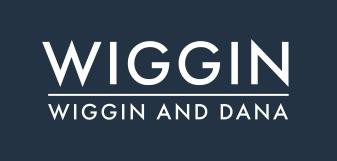 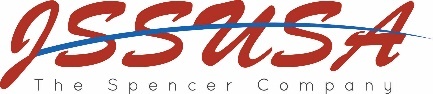 4
New GA Guidelines and Security Documents
Work began in 2016
Approved by ICS and IUMI 2021
Approved by CMI Assembly on
10/21/22 in Antwerp
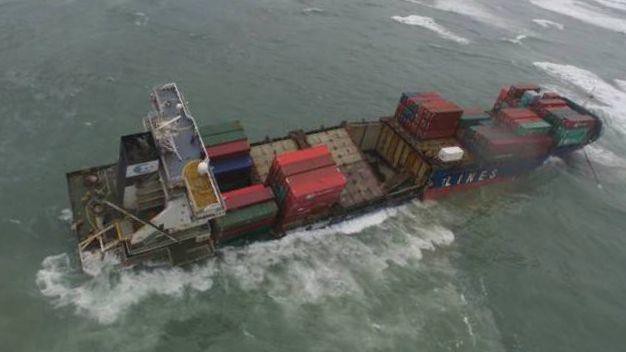 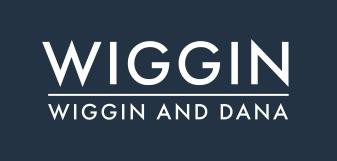 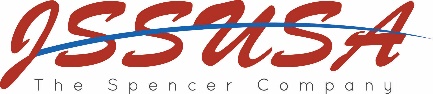 5
Guidelines
Prepared for commercial parties to assist with understanding basic principles of GA
Six sections
Non-binding and do not override YAR
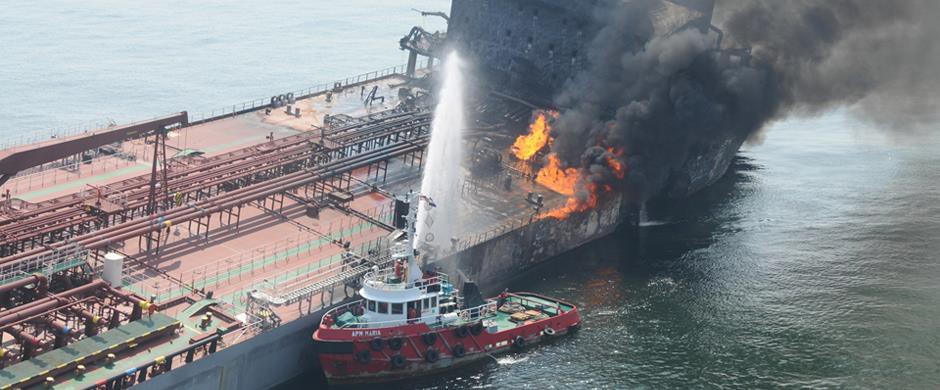 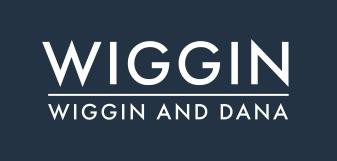 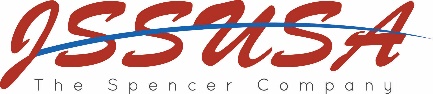 6
Interest Rates
Amendment and unification of interest provisions in YAR 2004 and 2016
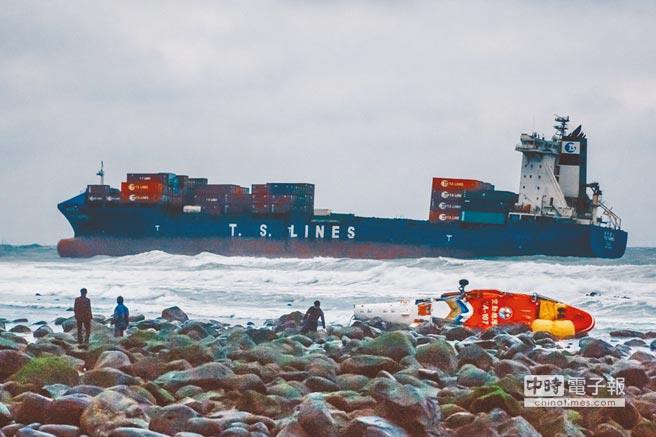 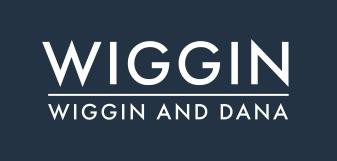 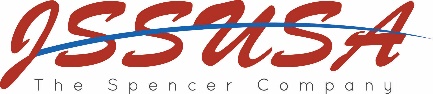 7
Security Documents
Intended to reduce delays caused by varying wordings
New form devised for interests other than cargo – i.e. time charterers’ bunkers, freight at risk
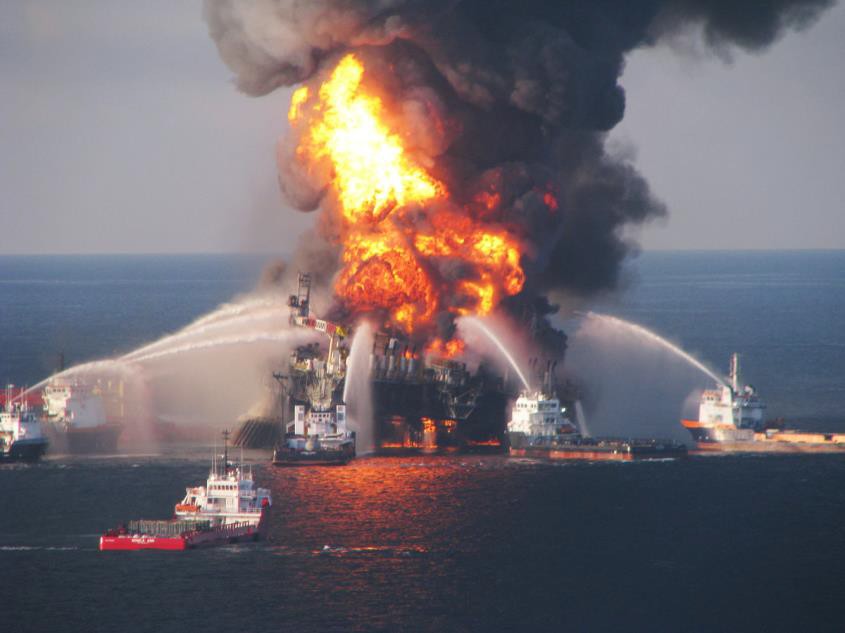 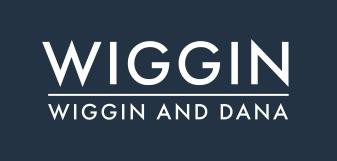 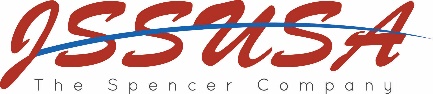 8
General Average Guarantee
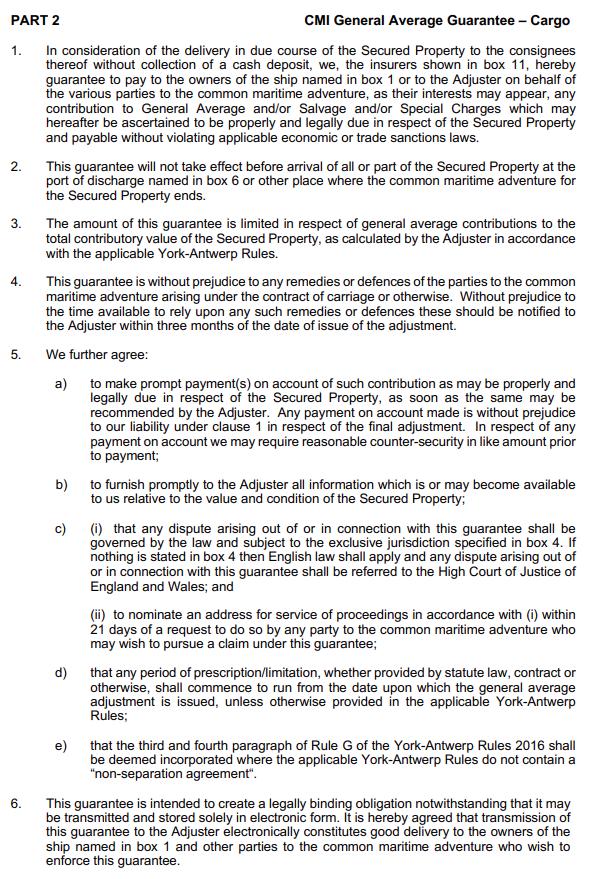 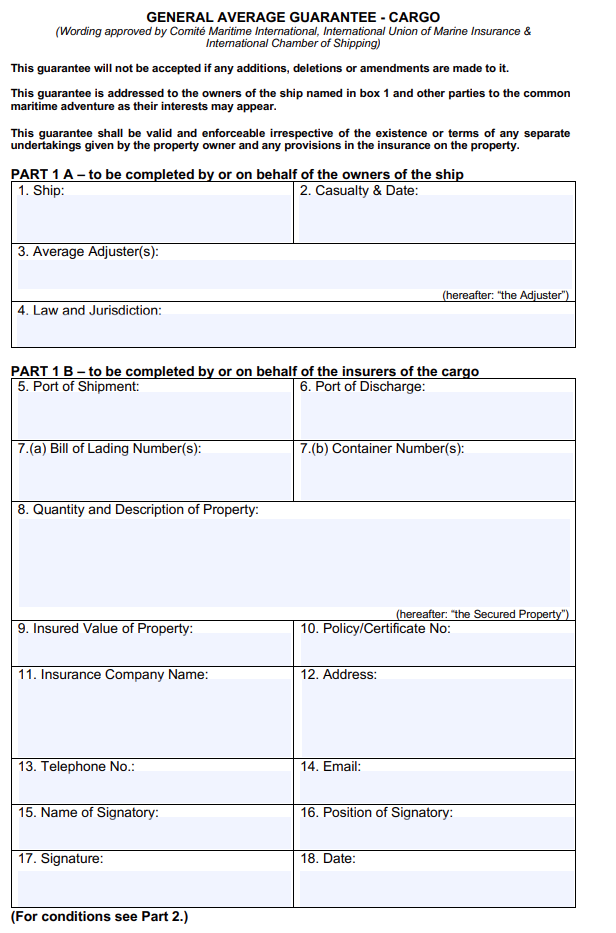 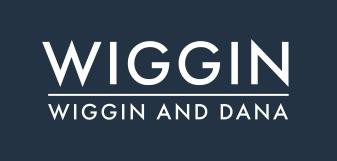 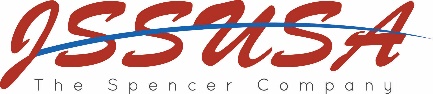 9
Agreed by major industry stakeholders
Simplified format, separating data supplied by 
     average adjusters / ship interests and by cargo 
     interests
Given in respect of contributions “properly and legally 
     due”
Takes effect on arrival at the port of discharge
Limited to total contributory value of the property 
Provides for “prompt payment(s) on account of such contribution as 
     may be properly and legally due”
Contains jurisdiction provision - High Court of Justice of England and 
     Wales is the default
Time bar runs from date of issue of the general average adjustment
Includes non-separation agreement
General Average Guarantee
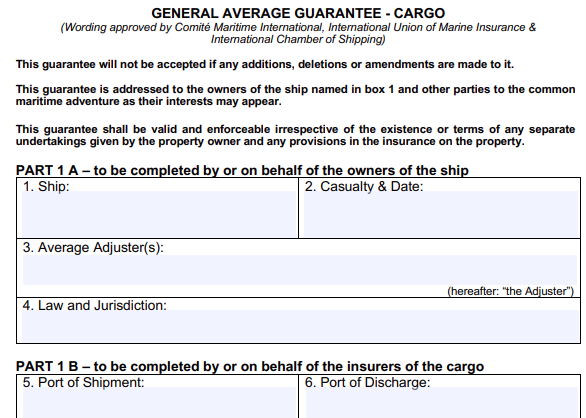 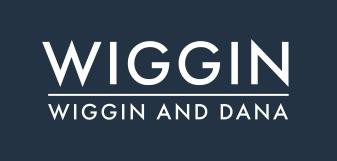 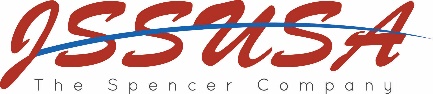 10